Fractions: Adding (where one denominator is a multiple of the other)
Intelligent Practice
Silent 
Teacher
Narration
Your Turn
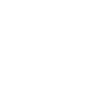 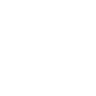 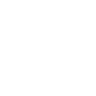 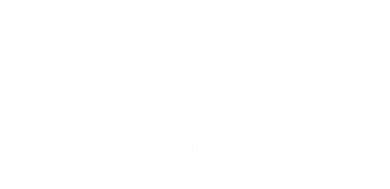 Example
For more videos visit mrbartonmaths.com/videos
Worked Example
Your Turn
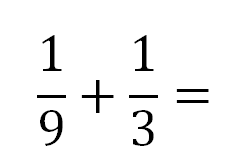 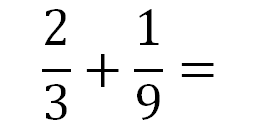 @fortyninecubed
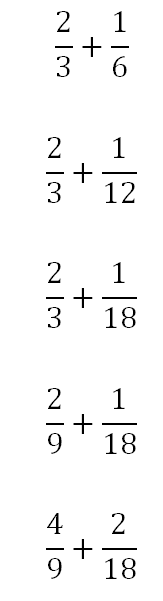 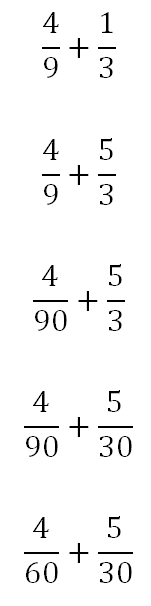 @fortyninecubed
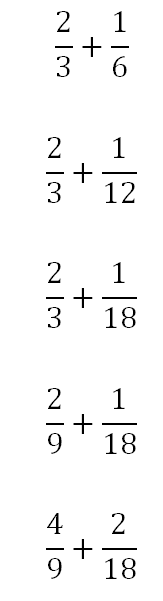 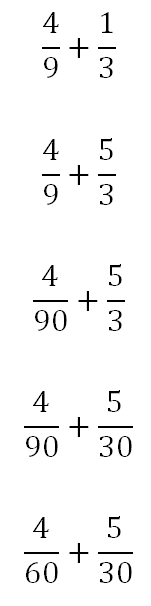 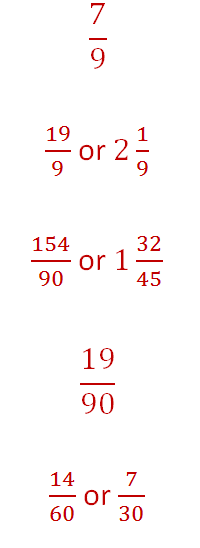 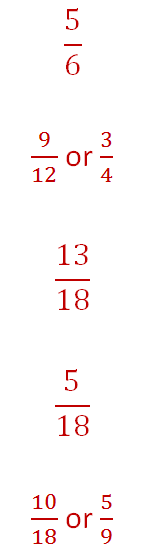 @fortyninecubed